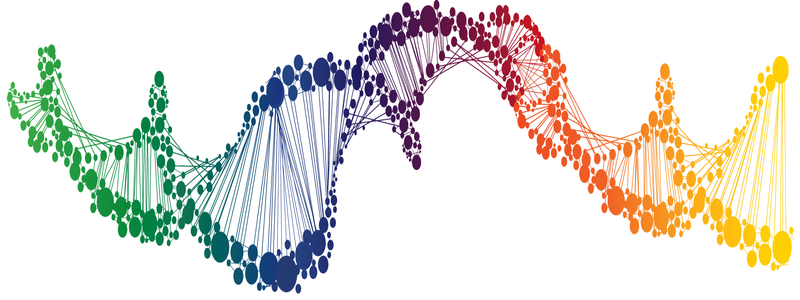 Module 2: Measuring gene expression
BRCA2 and pathway dependency

4/5/18
First, let’s review…
How is DNA damaged?

What is the relationship between DNA damage and mutations?

How is DNA repaired?
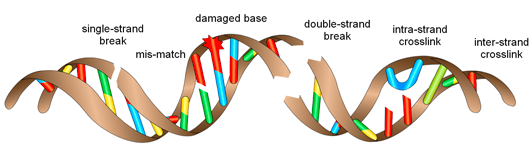 HR and NHEJ repair double-strand breaks
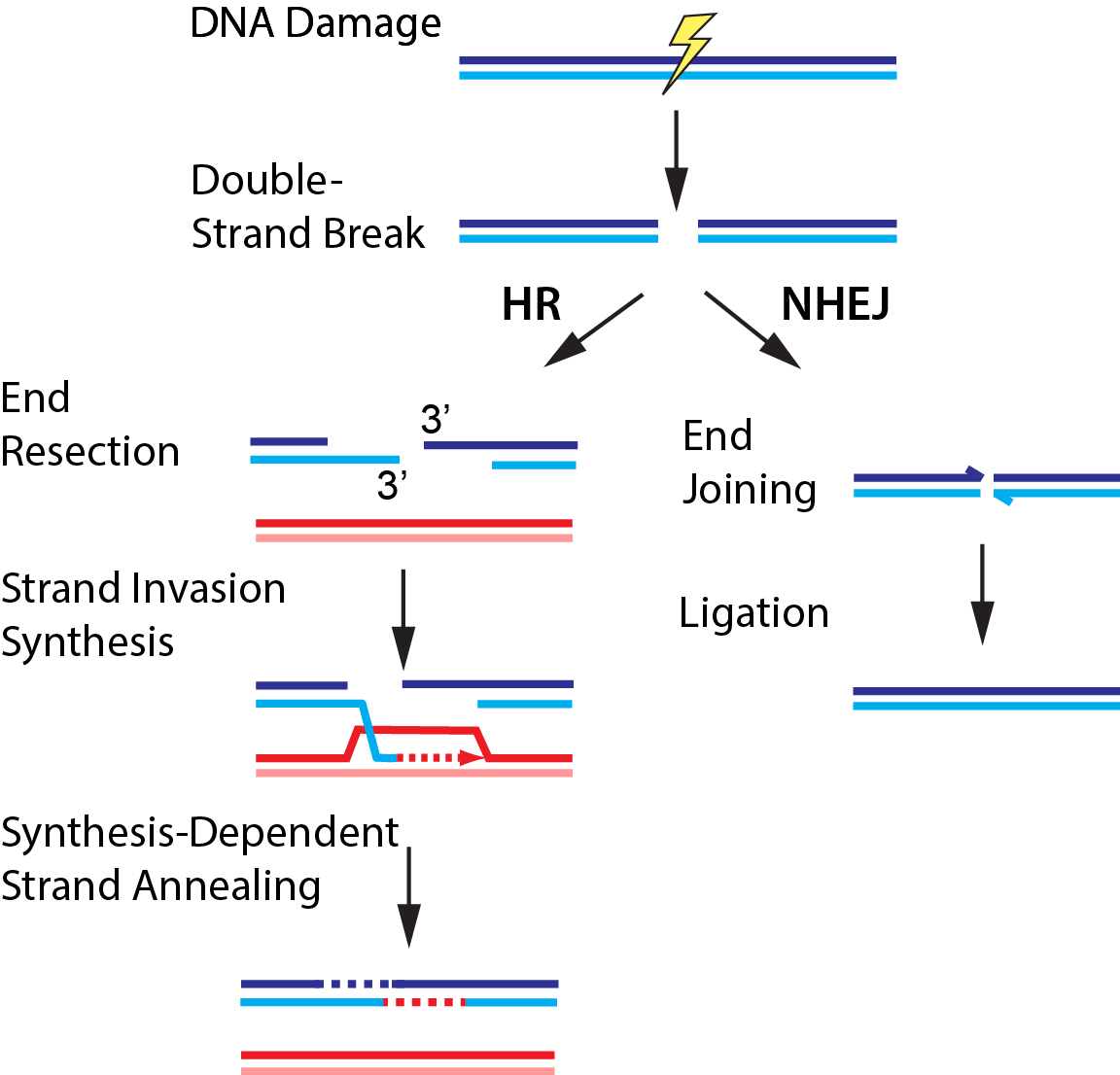 BRCA2 is important in HR
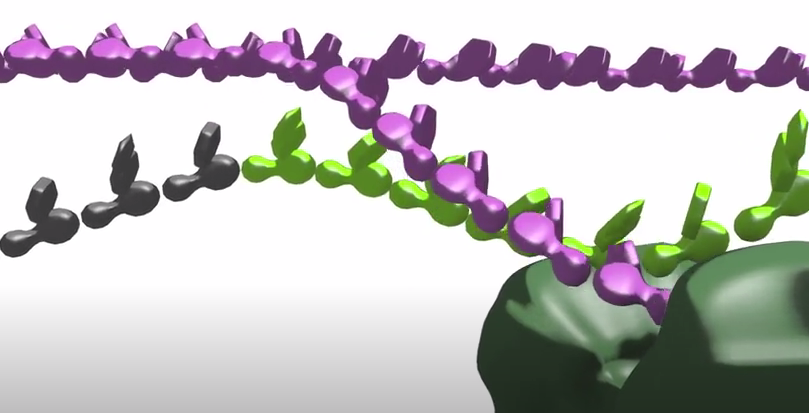 https://www.youtube.com/watch?v=86JCMM5kb2A
BRCA2 recruits Rad51 to DSBs
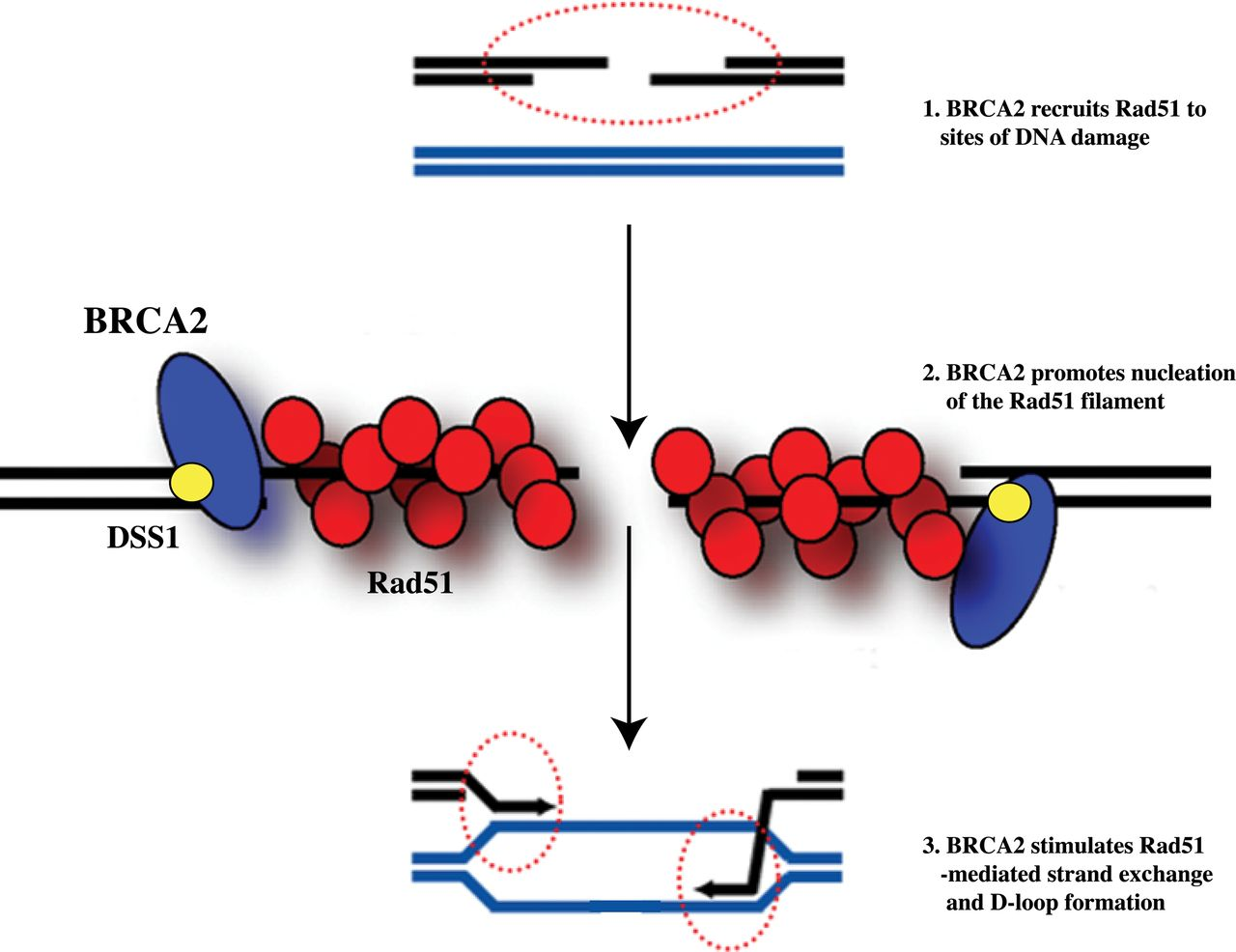 1. Promotes nucleation of filament
2. Mediates strand exchange and D-loop formation
What happens when BRCA2 is mutated?
[Speaker Notes: Cells reliant on NHEJ which is error prone and leads to mutations / cell death]
BRCA1/2 mutations predispose individuals to malignancy
Role identified in mid 1990’s
Mutation carriers as much as 84% and 39% more likely to develop breast and ovarian cancer, respectively
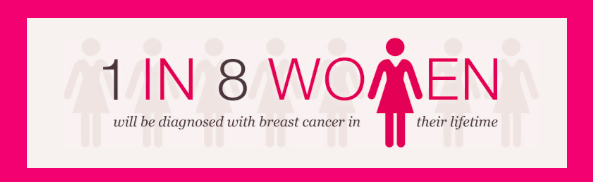 BRCA1/2 mutations not specific to breast and ovarian cancers
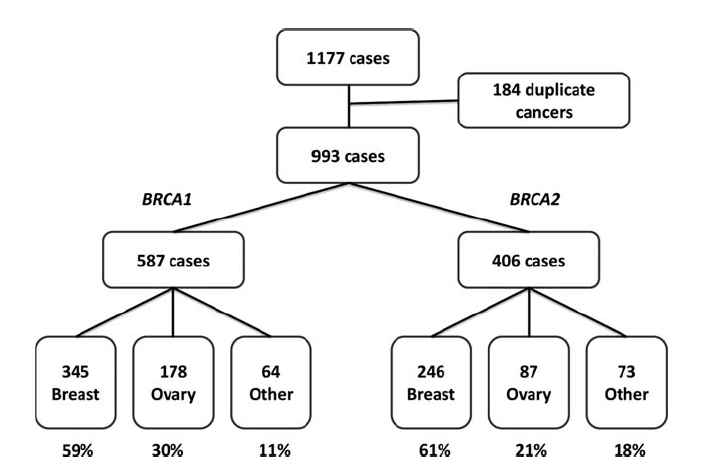 *
*
Mersch et al. (2015) Cancer 121:269-275
Role of BRCA1 & 2 in cancer prevalence
BRCA1
BRCA2
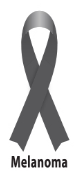 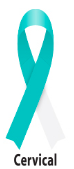 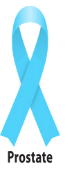 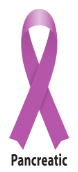 What about the DLD-1 cell line?
Mersch et al. (2015) Cancer 121:269-275
Paradoxical relationship exists between cancer occurrence and treatment
HR
NHEJ
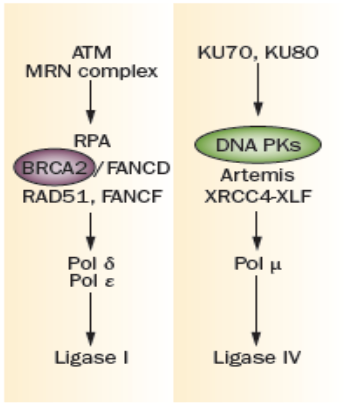 If treatment targets DNA PKs, then cancer cells are unable to repair double-strand breaks
If cancer cells carry a mutation in BRCA2, then cells are dependent on NHEJ for double-strand break repair
Nat Rev (2012) 9:144-155
[Speaker Notes: Though mutations in DNA repair pathways lead to cancer, this can be exploited in treatment]
We will test synthetic lethality using previously identified compounds
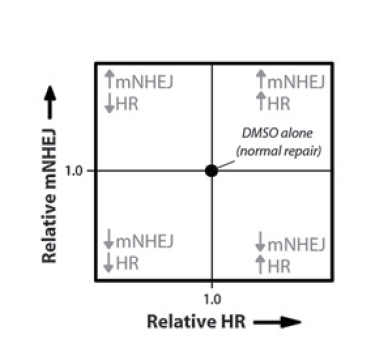 Flourescence-based reporters used to measure mNHEJ and HR activity
Flow cytometry used to assess relative repair activity in cells
[Speaker Notes: mNHEJ = mutagenic NHEJ]
Method tested using DMSO control
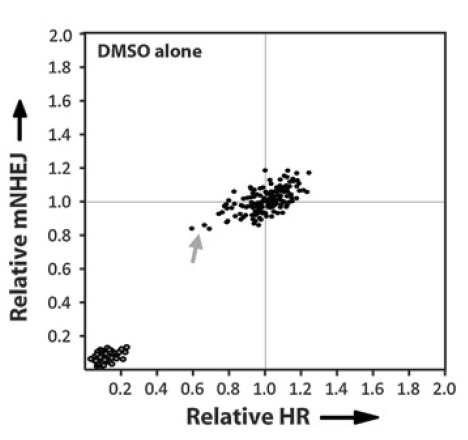 [Speaker Notes: Points in lower left corner represent cells without activated fluorescence reporters]
Next, 1280 compound library tested
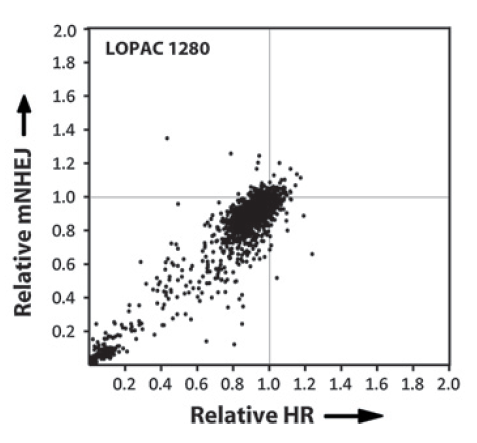 Six compounds identified that target NHEJ and / or HR
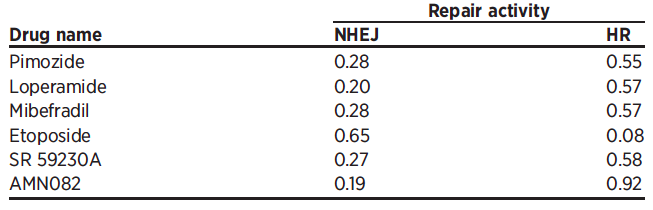 Loperamide = slows contractions of intestines, treatment for gastrointestinal ailments
Mibefradil = blocks calcium channels, treatment for heart conditions
Goglia et al. (2014) Molecular Cancer Therapeutics 14:326-342
[Speaker Notes: Notice anything else on this list?  Etoposide!  How are we mediating unintended results from etoposide?  Using pulse rather than incubation.

Hypertension (high blood pressure) and angina (chronic chest pain)

work by slowing the movement of calcium into the cells of the heart and blood vessel walls, which makes it easier for the heart to pump and widens blood vessels. As a result, the heart doesn't have to work as hard, and blood pressure lowers.]
Remember, etoposide generates DSBs
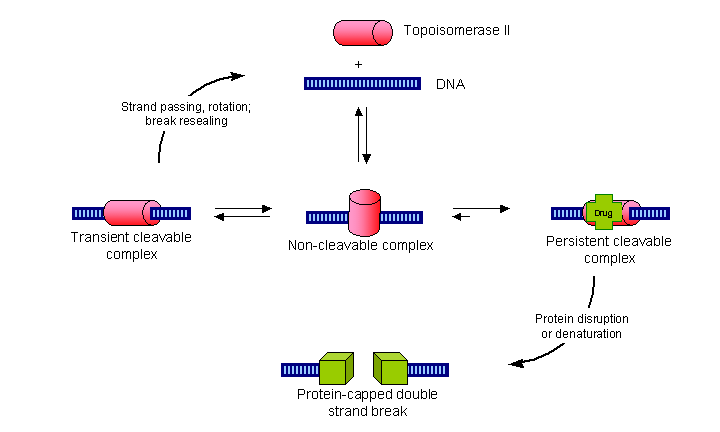 Forms ternary complex with DNA and topoisomerase II, prevents re-ligation of DNA strands resulting in DSB
What will we study in Mod 2?
DNA damage and repair pathways
Role of BRCA2 in DNA repair and cancer
Pathway addiction in cancer treatment
Differential gene expression in cancer cell lines
Laboratory skills:
Mammalian cell tissue culture procedures
Big data analysis methods
Molecular biology techniques
Overview of Mod 2
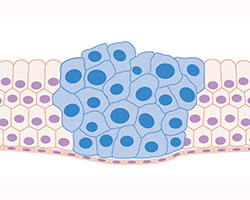 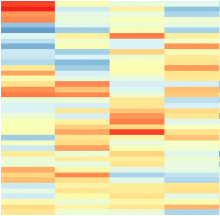 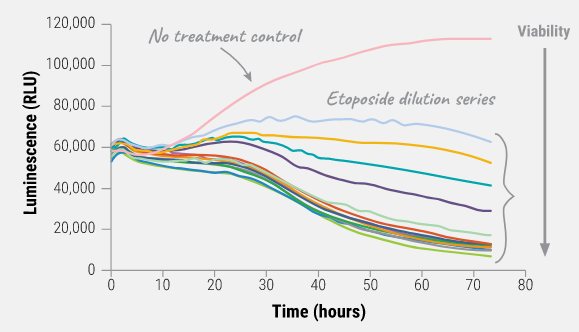 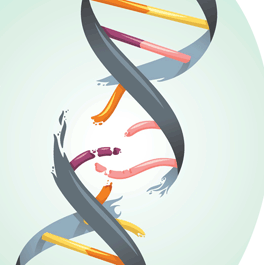 cancer biology
gene expression
cell viability
DNA repair
Background Information
(published literature)
Experimental Data
(your results!)
Your goal is to synthesize the information / data into a single, coherent story
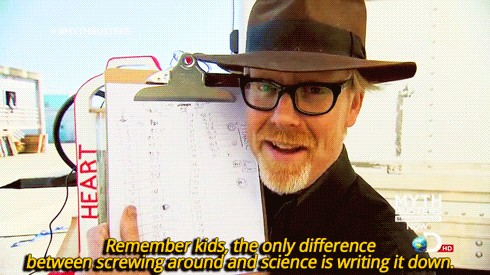 Details for Research article
Submission due: Saturday, Apr 21st by 10 pm

Completed individually
Only one draft
Formatting guidelines:
Prepare using WORD
Text and figures may be separate documents
How will we communicate our science?
Research article structure is more formal
Title and Abstract
Introduction
Methods
Results
Discussion
Complete sentences and paragraphs
References
[Speaker Notes: Notes on methods homework:]
How will you report your methods?
Let’s first review the methods lessons we learned from our homework…

Sub-sections
Level of detail
Word choices
Methods: sub-sections
Use sub-sections to group procedures
Include descriptive titles
Use logical, rather than chronological order
Separate sub-sections with titles
Brief, but specific
Include an introductory sentence
State the purpose or goal of particular method / group of procedures
Methods: level of detail
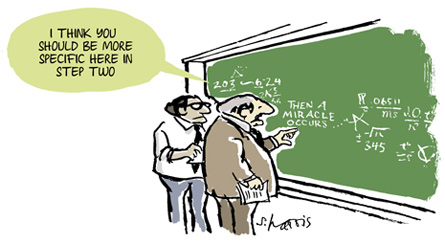 [Speaker Notes: Do not tell me about tubes (or removing caps from tubes), putting things in the centrifuge, 

Be sure to give final reactions concentrations of reagents
		(100 pmol primer)(1 uL) = (X pmol primer)(20 uL)
		= 5 pmol final concentration in reaction!!
	Exceptions…when concentrations are not known (KLD reaction), transformation]
Remember the steps you didn’t do
For time reasons, the teaching faculty completed some procedures…
You should still include these!
Details are provided on the wiki

DO NOT WRITE THAT THESE STEPS WERE COMPLETED BY TEACHING FACULTY
[Speaker Notes: Namely, how cells were prepared for actual experiments!]
Methods: word choices
the  tube vs. the cell lysate
Give more informative, specific information
combined or mixed vs. digested
Be precise about the procedure used
cleaned vs. purified or isolated
Use the more scientific terminology
in order to vs. to
Eliminate unnecessary wordiness
avoid jargon and define all abbreviations
[Speaker Notes: pdCas9 was digested in reaction containing…

Resulting fragments were separated using gel electrophoresis (130 V for 45 min).

PUT THE SUBJECT FIRST!!!]
Consider sentence structure
“cell lysate was prepared by adding … and proteins were separated using SDS polyacrylamide gel electrophoresis (130 V for 45 min) in TGS buffer … .”

PUT THE SUBJECT FIRST
BE SURE THE SUBJECT AND THE VERB MATCH
What are your data?
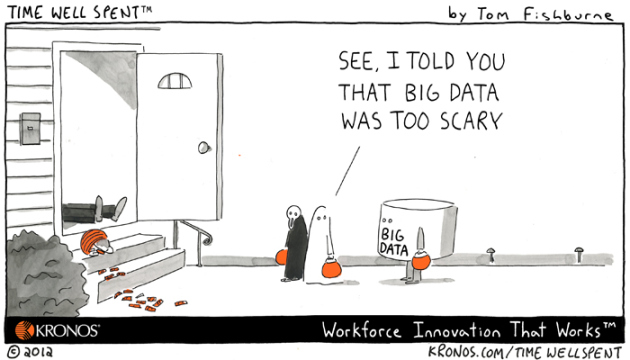 Reporting and interpreting your data
RESULTS
What was the overall goal of these data? 
State concisely as an introductory sentence.
If applicable, what was the result of your control?
Was it expected?
What was your result? 
Was it expected?
What does this motivate you to do next?
Specifically, what experiment follows?
DISCUSSION
What evidence do you have that your result is correct or incorrect?
How do your controls support your data?
In sum, what do your data suggest or indicate? 
Do your data support your hypothesis?  Why?
What does this motivate you to do next?
Specifically, what is the next research question?
Remember to tell a story
Introduction and Discussion should match
Results should be connected with transitions
Discussion should ‘tie’ the results together into a cohesive take-home message
Effective redundancy serves a purpose
Each section is crafted for a particular audience